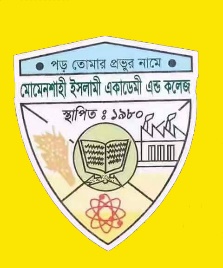 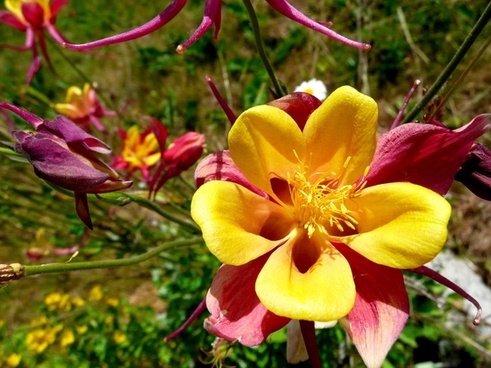 স্বাগতম
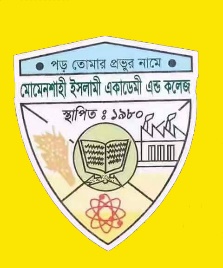 শিক্ষক পরিচিতি
পরিচিতি
মোঃ আব্দুছ ছালাম
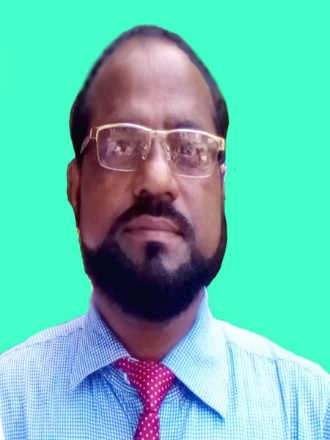 প্রভাষক, পদার্থবিজ্ঞান
মোমেনশাহী ইসলামী একাডেমী এন্ড কলেজ
আকুয়া, ময়মনসিংহ
Mobile: 01911-198020
E-mail:salam73jan@gmail.com
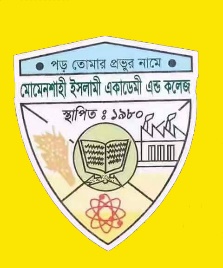 পাঠ পরিচিতি
শ্রেণিঃ একাদশ- দ্বাদশ 
    বিষয়ঃ পদার্থবিজ্ঞান (প্রথমপত্র)           
     অধ্যায়ঃ তৃতীয়  (গতিবিদ্যা) 
     বিষয়বস্তুঃ  পড়ন্ত বস্তু     
     সময়ঃ ৪০ মিনিট
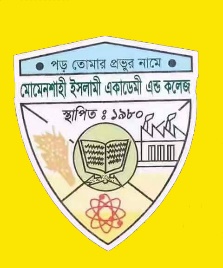 চিত্রের দিকে লক্ষ কর ?
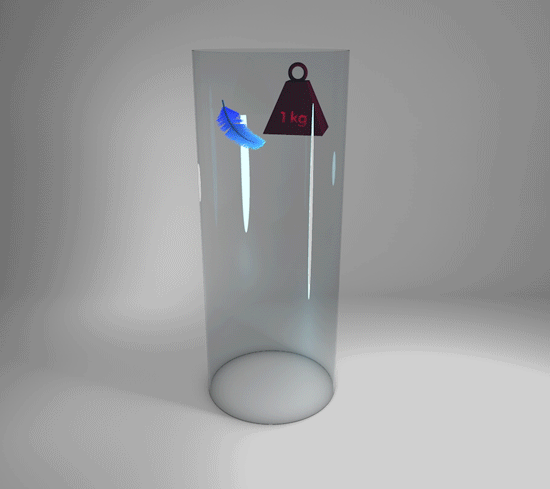 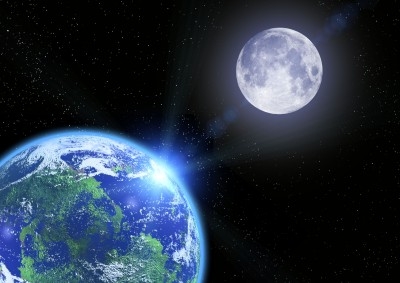 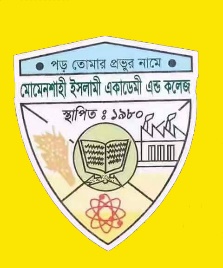 চিত্রে কী দেখতে পাচ্ছ?
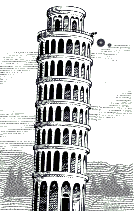 একটি বস্তু পড়তে দেখা যাচ্ছে।
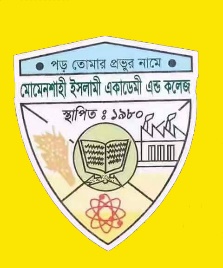 আমাদের আজকের পাঠ-
পড়ন্ত বস্তু
( Falling Bodies )
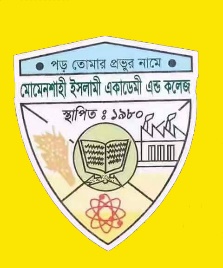 শিখনফল
এই পাঠ শেষে শিক্ষার্থীরা…
১। মুক্তভাবে পড়ন্ত বস্তুর গতি ব্যাখ্যা করতে পারবে ।
২। অভিকর্ষজ ত্বরণ ব্যাখ্যা করতে পারবে ।
৩। মুক্তভাবে পড়ন্ত বস্তুর সূত্রাবলী ব্যাখ্যা করতে পারবে।
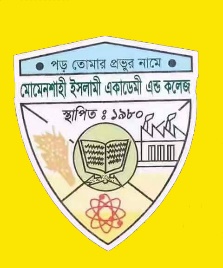 চিত্রের দিকে লক্ষ কর ?
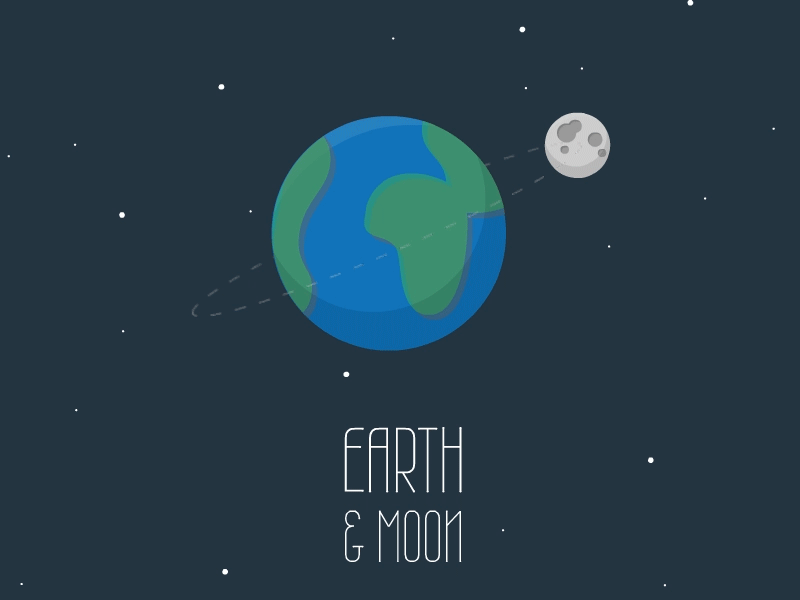 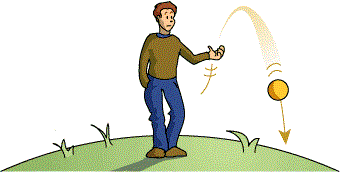 উপরের দিকে বল ছুড়ে দেয়া হয়েছে যা ভূমিতে ফিরে আসছে ।
পৃথিবী ও চাঁদের মধ্যে আকর্ষণ ।
মহাকর্ষ
অভিকর্ষ
একে কী বলে?
একে কী বলে?
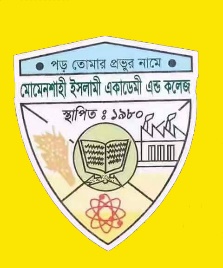 মহাকর্ষ (Gravitation)
মহাবিশ্বের যে কোন দুটি বস্তুর মধ্যকার পারস্পরিক আকর্ষণ বলকে মহাকর্ষ বলে । যেমনঃ সূর্য ও চন্দ্রের মধ্যকার আকর্ষণ বল মহাকর্ষ ।
অভিকর্ষ (Gravity)
পৃথিবী এবং অন্য যে কোন একটি বস্তুর মধ্যকার পারস্পরিক আকর্ষণ বলকে অভিকর্ষ বা মাধ্যাকর্ষণ বলে । যেমনঃ পৃথিবী ও একটি বই-এর মধ্যকার আকর্ষণ বল অভিকর্ষ ।
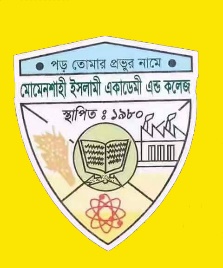 অভিকর্ষজ ত্বরণ (Acceleration Due to Gravity)
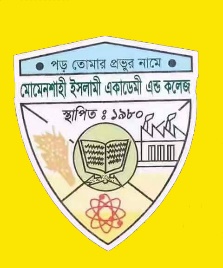 বস্তু
বস্তুর ভর, m
দূরত্ব, R
পৃথিবীর কেন্দ্র
পৃথিবী
পৃথিবীর ভর, M
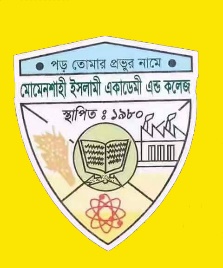 মহাকর্ষ সূত্রানুসারে,
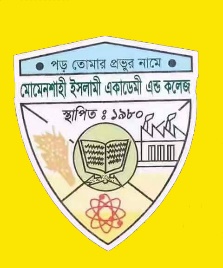 দলগত কাজ
পৃথিবীর কোথায় অভিকর্ষজ ত্বরণের মান বেশি গাণিতিক যুক্তি দাও।
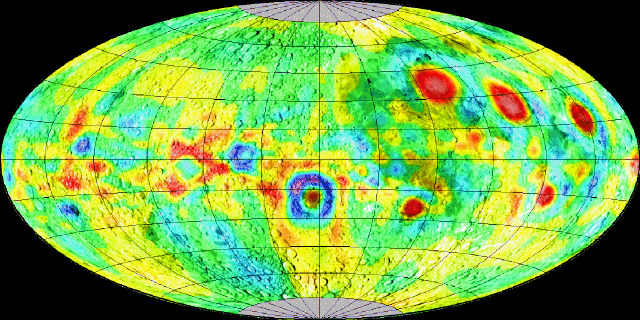 বিষুবীয় অঞ্চল
মেরু অঞ্চল
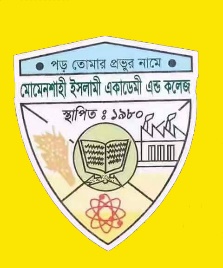 দলীয় কাজের সিদ্ধান্ত মিলিয়ে নিই-
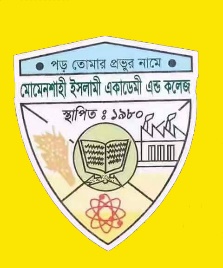 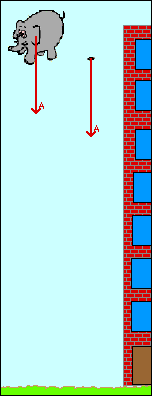 চিত্রের দিকে লক্ষ কর?
কখন ভারী ও হালকা বস্তু একসাথে ভূমিতে পড়তে পারে?
চিত্রে কী দেখতে পাচ্ছ?
দুটি বস্তু পড়তে দেখা যাচ্ছে ।
বাতাসের বাধা না থাকলে, একই উচ্চতা থেকে পড়লে এক সাথে পড়তে পারে।
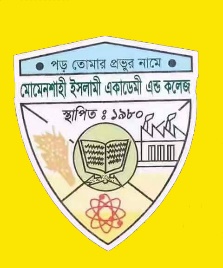 পড়ন্ত বস্তুর সূত্রের শর্ত কতটি?
একই উচ্চতা
৩টি
বিনা বাধা
একই সময়
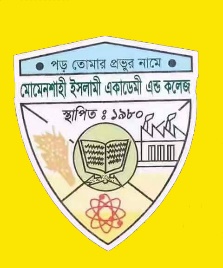 জোড়ায় কাজ
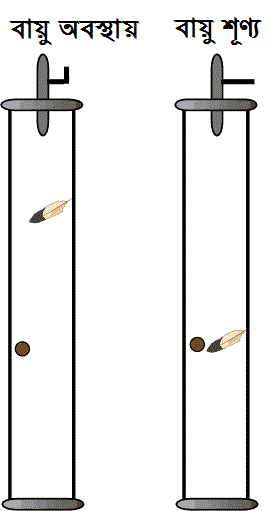 চিত্রে কী কী ঘটনা দেখতে পাচ্ছ, তা লেখ।
বায়ুপূর্ণ অবস্থায় পাখির পালকটি ধীর গতিতে পড়ছে, কয়েন দ্রুত পড়ছে।
বায়ু শূণ্য অবস্থায় পালক ও কয়েন একসাথে নিচে পড়ছে।
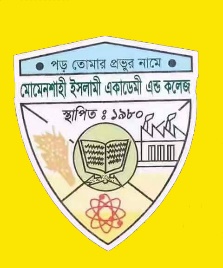 পড়ন্ত বস্তুর সূত্র:
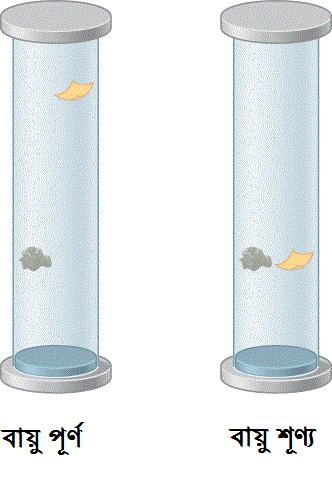 ইতালিয় বিজ্ঞানী গ্যালিলিও মুক্তভাবে পড়ন্ত বস্তুর গতি সংক্রান্ত তিনটি সূত্র প্রদান করেন ।
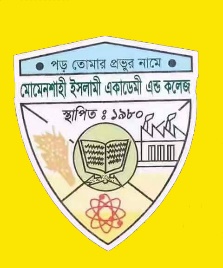 পড়ন্ত বস্তুর সূত্র:
প্রথম সূত্র: স্থির অবস্থান এবং একই উচ্চতা থেকে বিনা বাধায় পড়ন্ত সকল বস্তু সমান সময়ে সমান পথ অতিক্রম করে ।
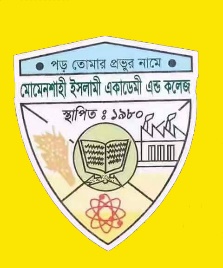 পড়ন্ত বস্তুর সূত্র:
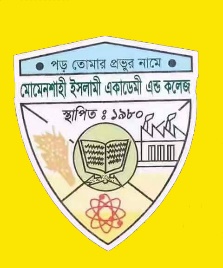 পড়ন্ত বস্তুর সূত্র:
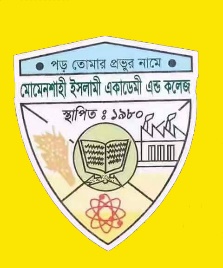 একক কাজ
পড়ন্ত বস্তুর দ্বিতীয় সূত্রের গাণিতিক ব্যাখ্যা দাও।
ব্যাখ্যাঃ দ্বিতীয় সূত্রানুযায়ী বেগ এবং সময় পরস্পরের সমানুপাতিক। অর্থাৎ সময় বাড়ার সাথে সাথে বেগ সমান হারে বাড়তে থাকবে।
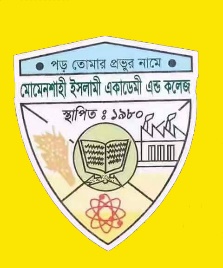 মূল্যায়ন
চাঁদ ও পৃথিবীর আকর্ষণকে কী বলে?
পৃথিবী পৃষ্ঠের কোথায় অভিকর্ষজ ত্বরণের মান কম? 
অভিকর্ষজ ত্বরণের আদর্শমান কত?
পড়ন্ত বস্তুর অতিক্রান্ত দূরত্বের সাথে সময়ের সম্পর্ক কীরূপ?
১) অভিকর্ষ
২) বিষুব অঞ্চলে
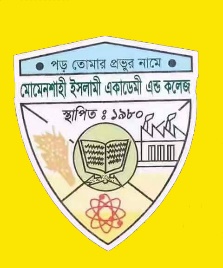 বাড়ির কাজ
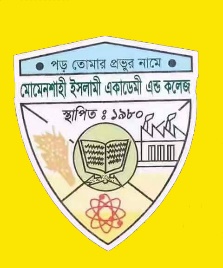 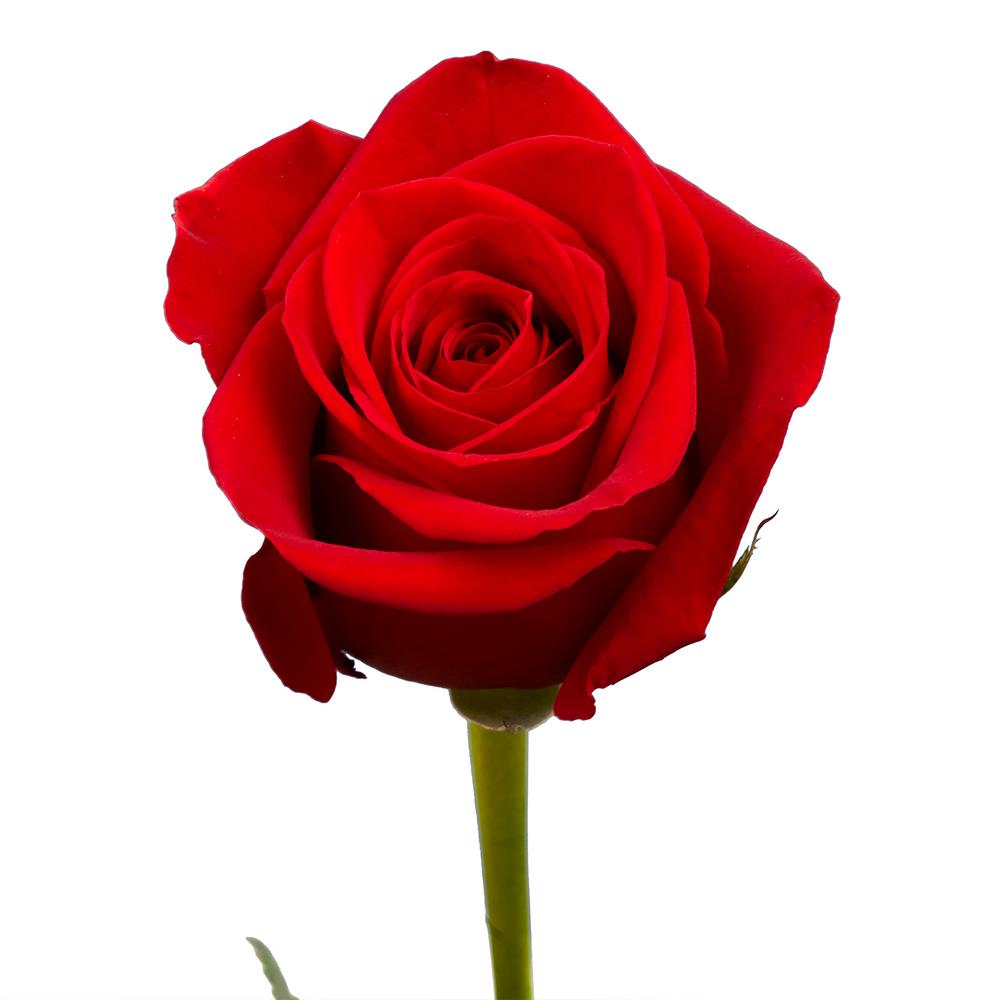 ধন্যবাদ